Intelligent IoT Edge Computing Platform
AWS Greengrass    QIoT    QuAI
Solve your intelligent IoT problems！
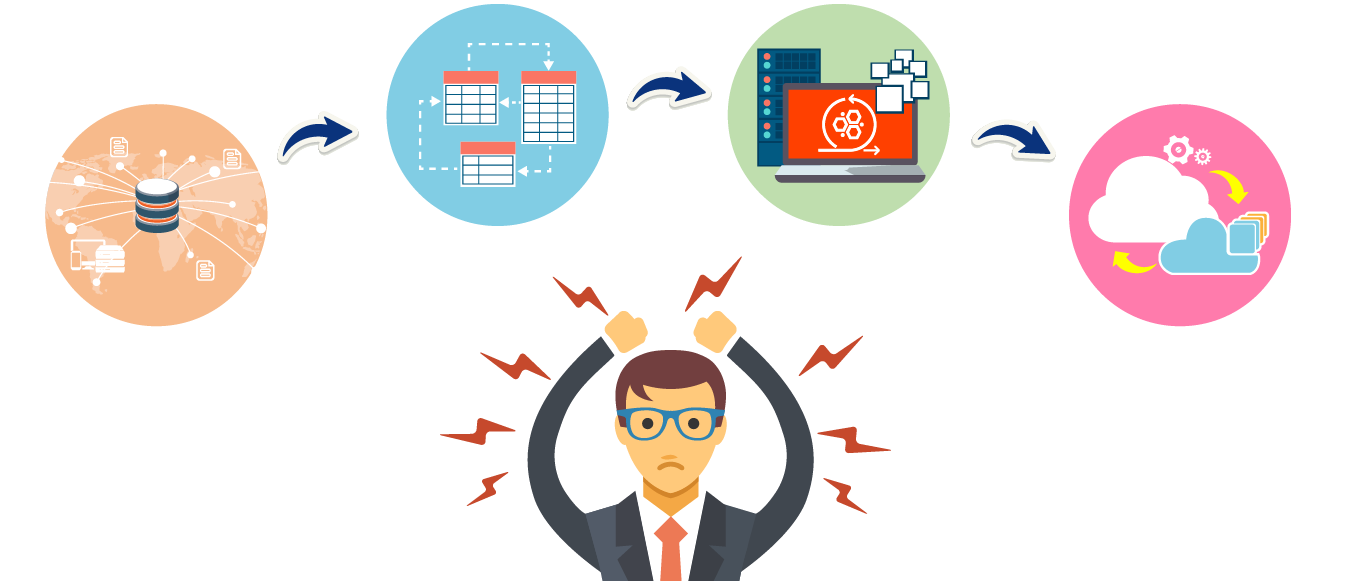 Data collection and analysis
AI model training / validation / deployment / Inference
Public cloud service / Intelligent cloud integration
Device deployment and management
Intelligent edge computing-Embrace AIoT application
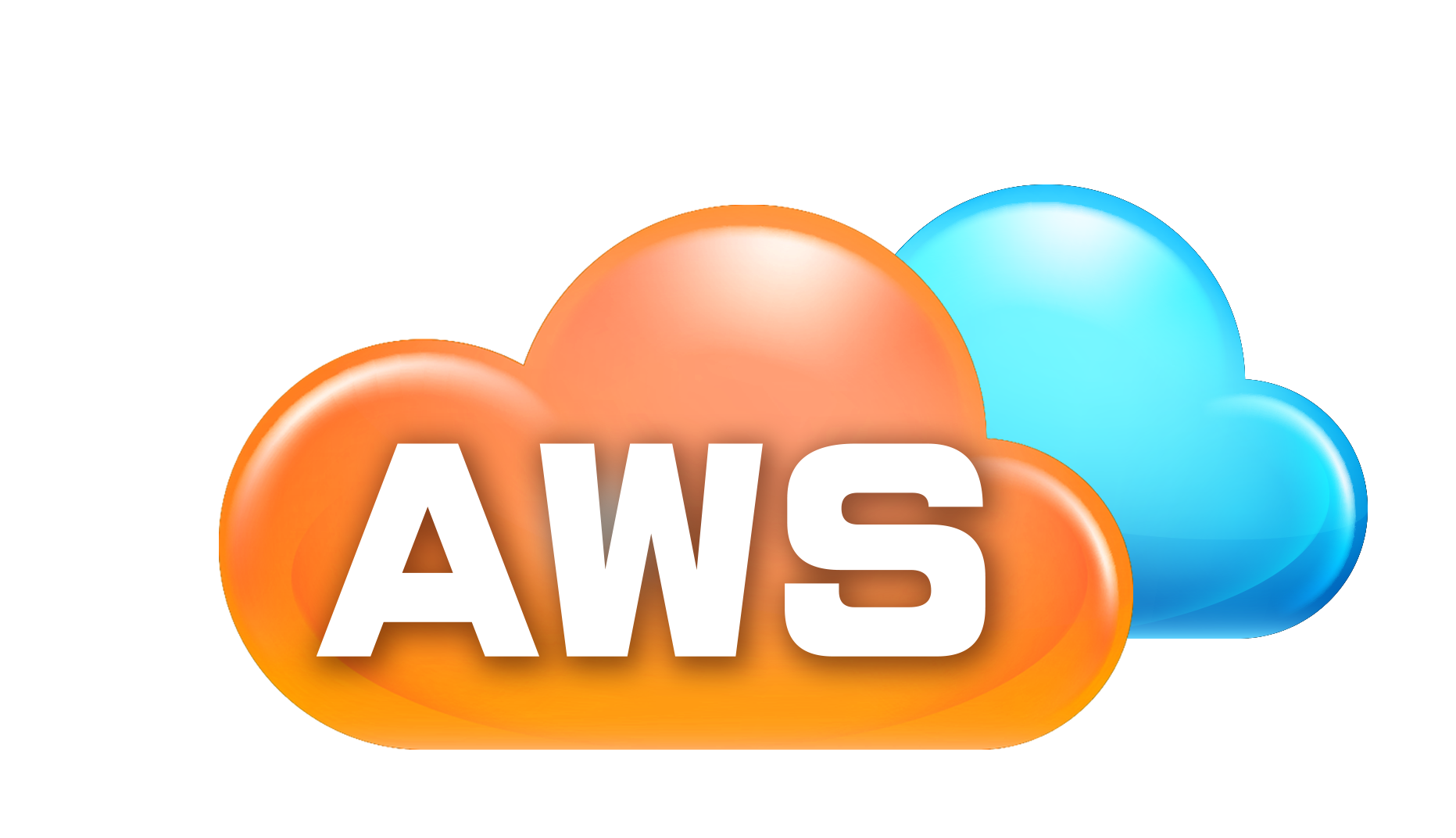 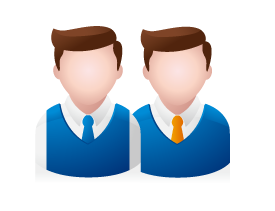 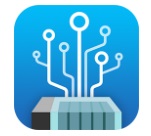 Public cloud services
System Integration (SI)
QNAP QIoT supported devices
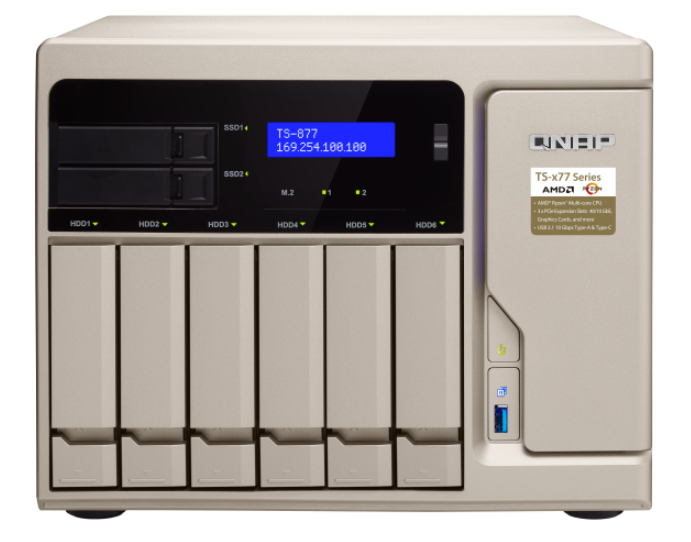 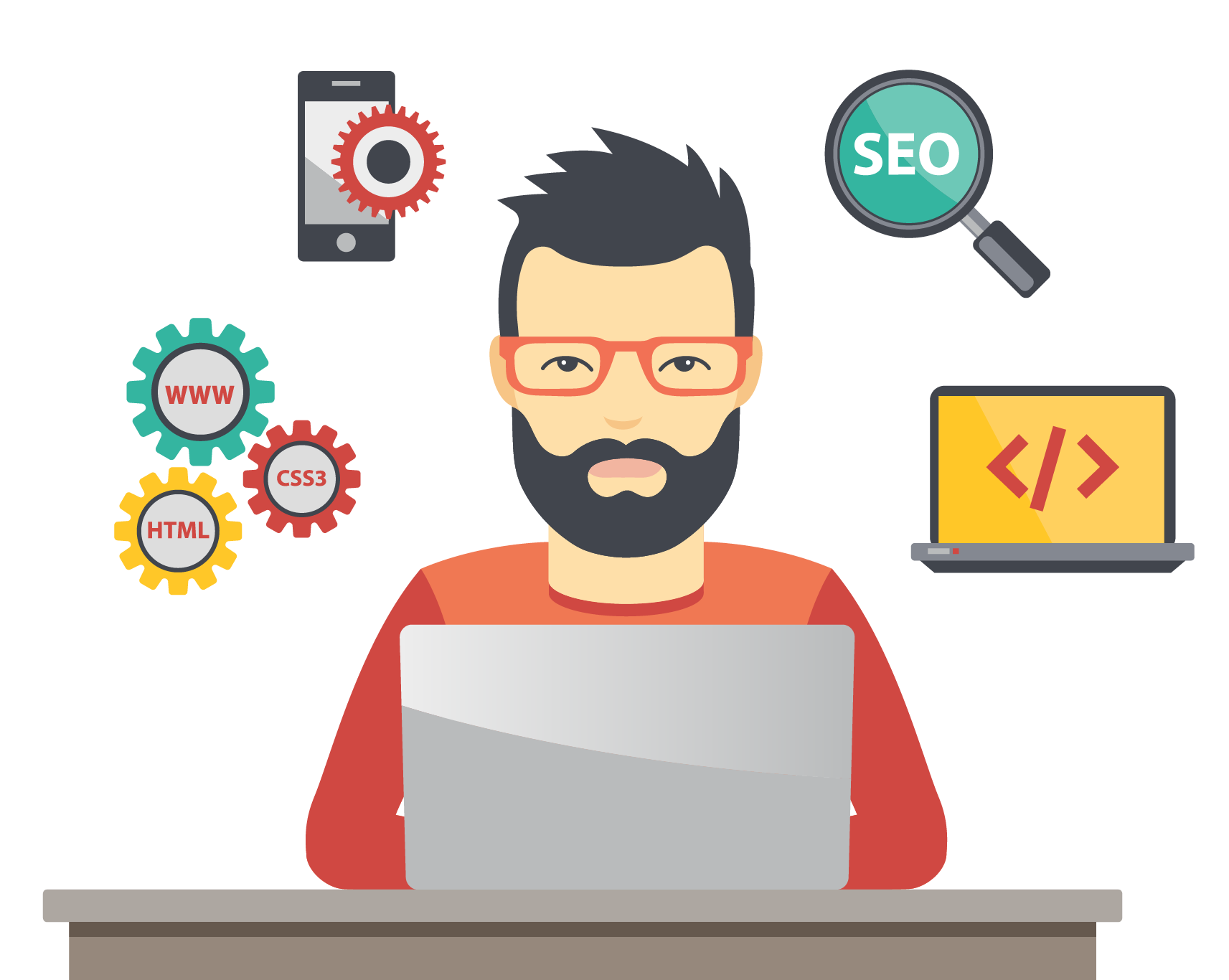 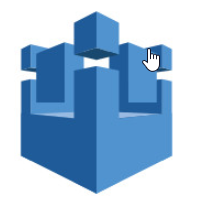 AWS IoT supported devices
Maker
Edge Intelligence
Edge Computing
Edge Storage
Rule Engine
App Center
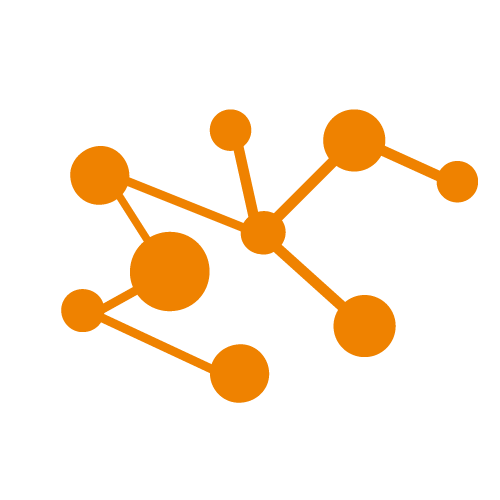 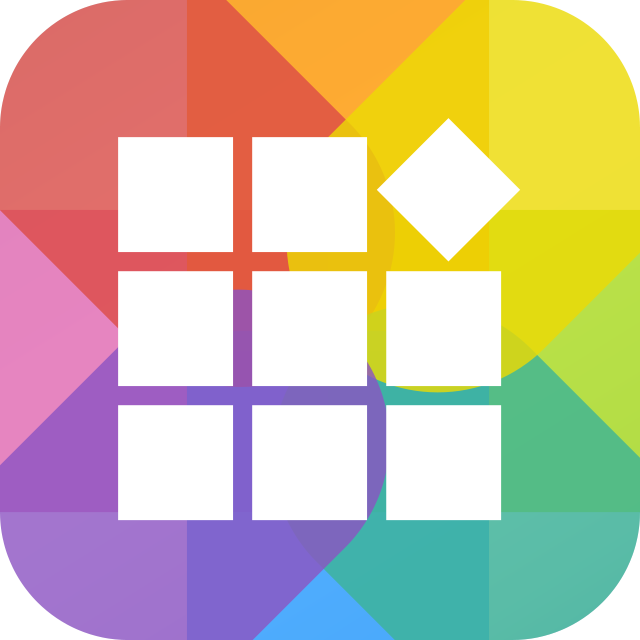 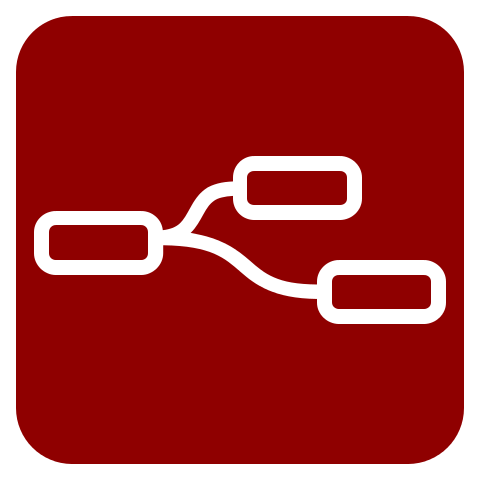 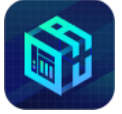 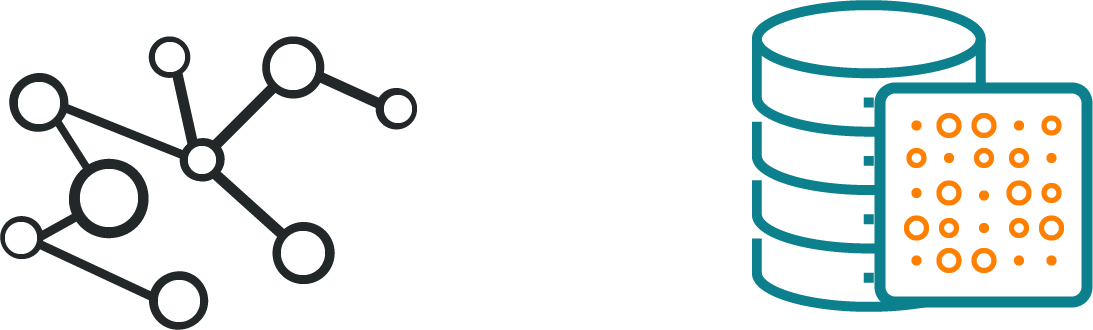 QuAI
What is AWS IoT ?
Uplink to the cloud
AWS IoT
Connect your device to AWS services
Secure device connections and data
Support multiple protocols
output
Device gateway
Input
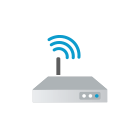 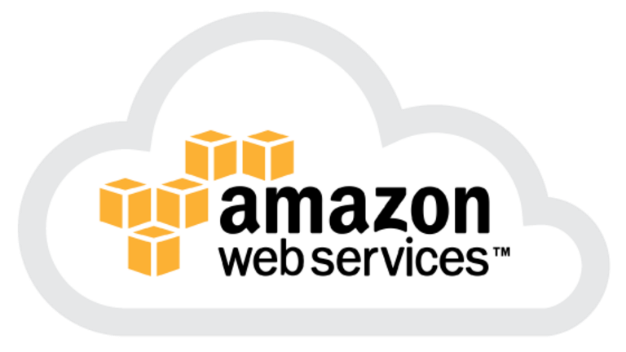 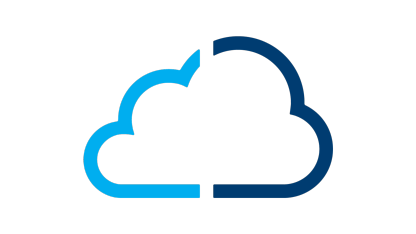 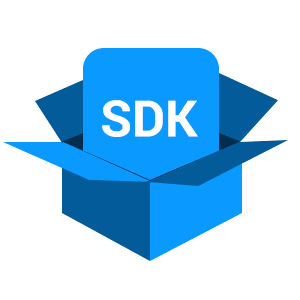 MQTT
HTTP 1.1
AWS service
WebSocket
AWS IoT device SDK
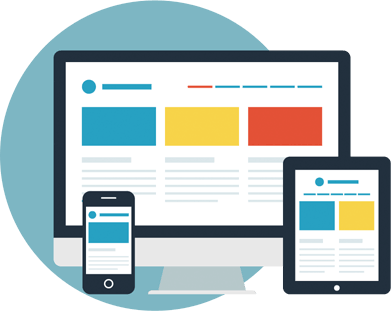 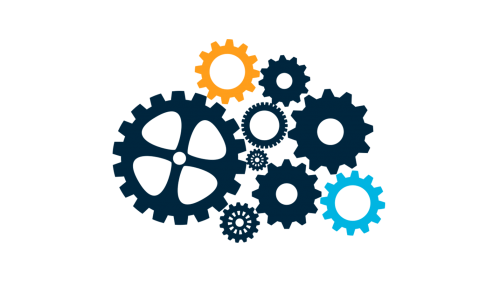 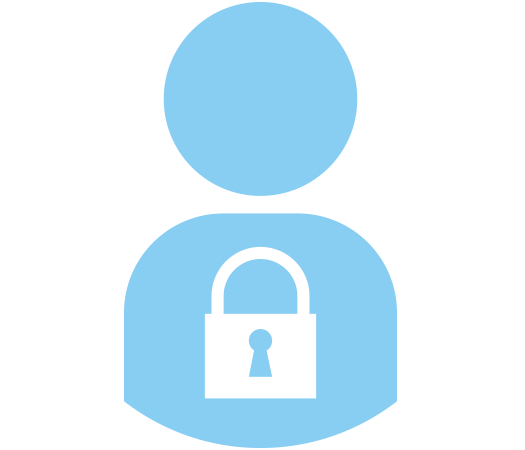 Authentication
Rule Engine
Application
What is AWS Greengrass ?
Downlink to the Edge
AWS Cloud Services
Devices
Ensures your IoT devices can respond quickly to local events
Device can run with AWS Lambda functions, and keep device data in sync
Support offline Machine Learning inference
AWS Greengrass Core
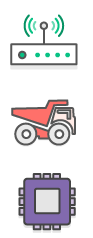 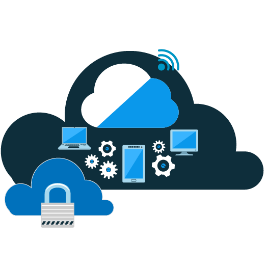 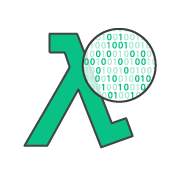 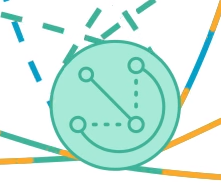 Benefits
Respond to Local Events in Near Real-time         Operate Offline           
Secure Communication          Simplified Device Programming with AWS Lambda
Reduce the Cost of Running IoT Applications
Lambda function
QIoT Suite Lite
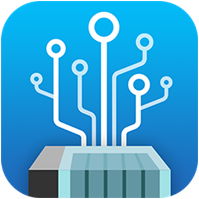 整合智慧IoT平台
生態系統合作模式創造雙贏的價值
成功因素
Integrated Intelligent IoT Platform
Ecosystem partnership model : Create win-win
Key success Drivers
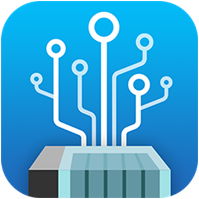 Strategic Alliance Partners
SI with Domain Knowledge
Applications - driven
QIoT Suite Lite
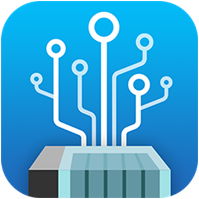 QIoT Suite Lite：Private cloud to Hybrid cloud
Stage 3. Data Visualization
Stage 2：Data Processing
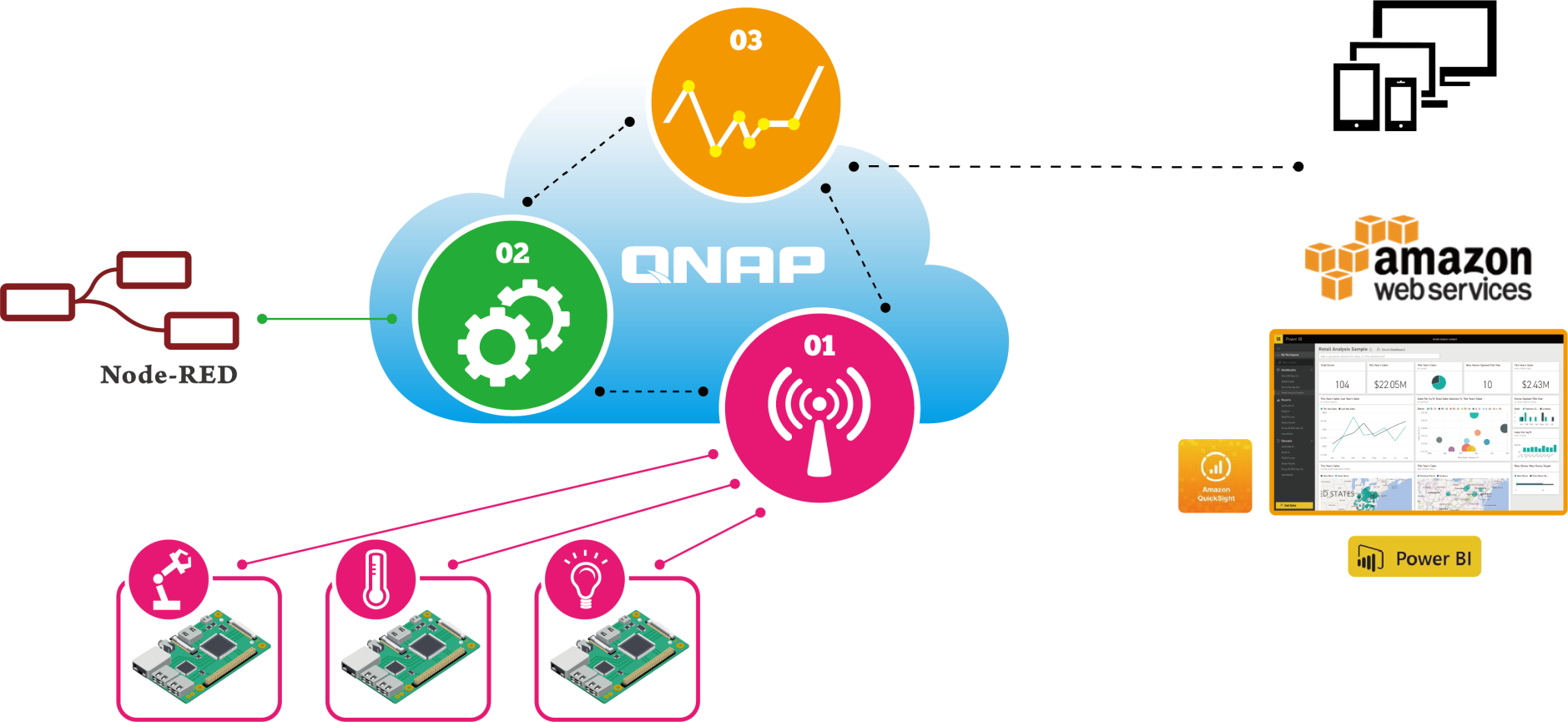 Show Data on Dashboards
Rules Setting
Threshold
Local Storage
Applications
Stage 1. Data Collecting
Sensors
Devices
Development Board
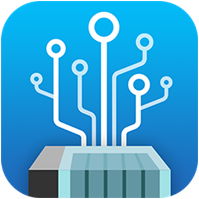 Transfer data to third-party services
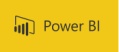 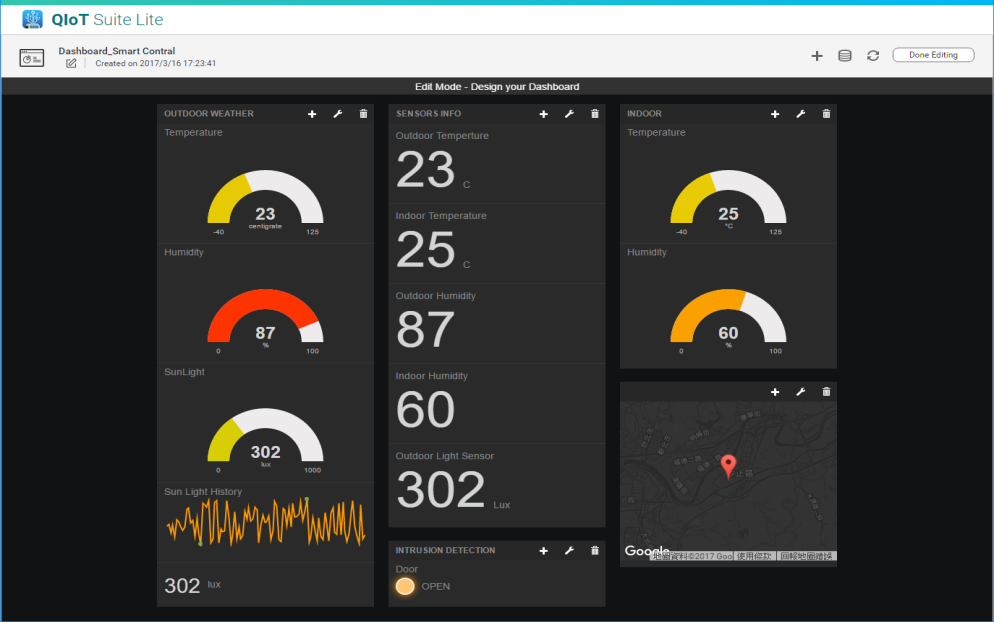 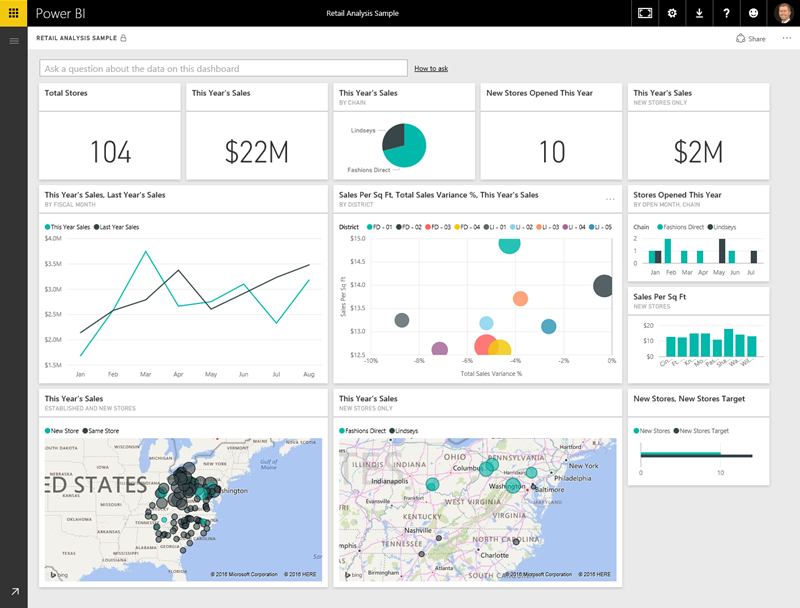 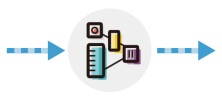 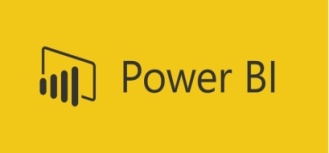 Third Party business analytics tool
Push the collected data to Power BI for further data analytics
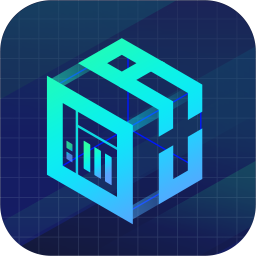 QuAI
輕鬆快速地建立高效益的機器學習模型
打造專屬的 AI/ML/DL 解決方案
支援多種AI 程式開發架構及函式庫
體驗人工智慧帶來的潛力與價值
Build a cost effective machine-learning model quickly 
and easily

Start your own AI/ML/DL solutions

Support multiple AI programming frameworks 
and libraries

Fully realize benefits of cognitive technologies
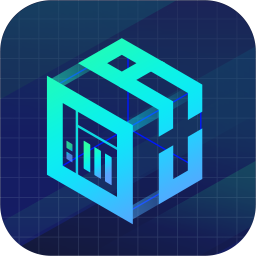 QuAI
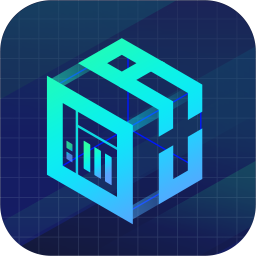 QuAI: Quickly build AI application
Benefits
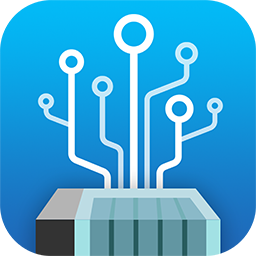 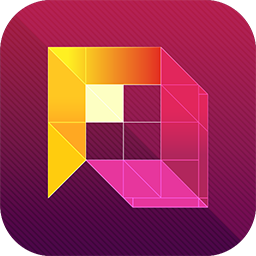 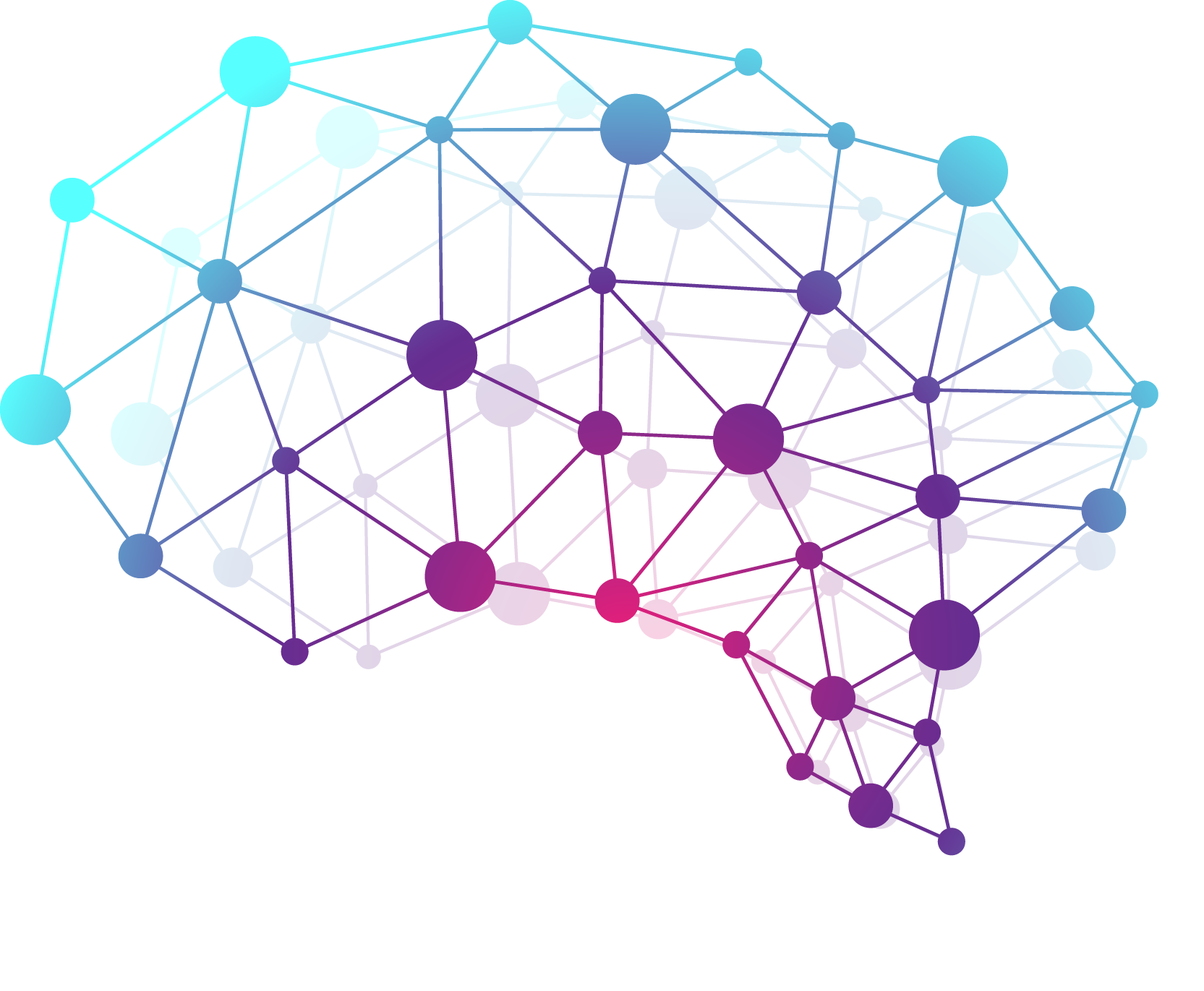 Saving data transmission time, establishing database with existing data on QNAP NAS for training, inference and analysis
Storage and manage massive of data
Complete data protection
QuAI utility for rapid deployment of developer environment
Higher cost efficiency and easier control of your spending
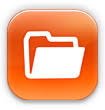 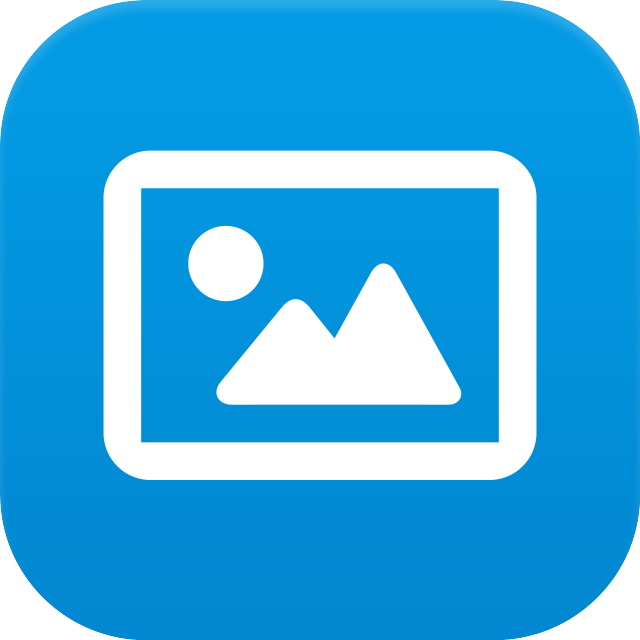 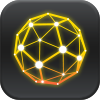 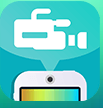 QuAI Deep Learning Model
Hand in hand - Demo
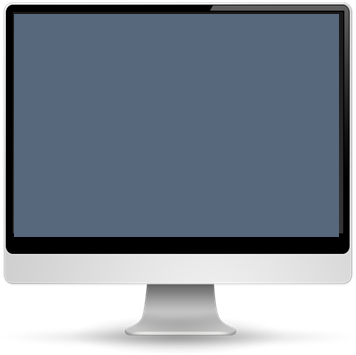 Demo
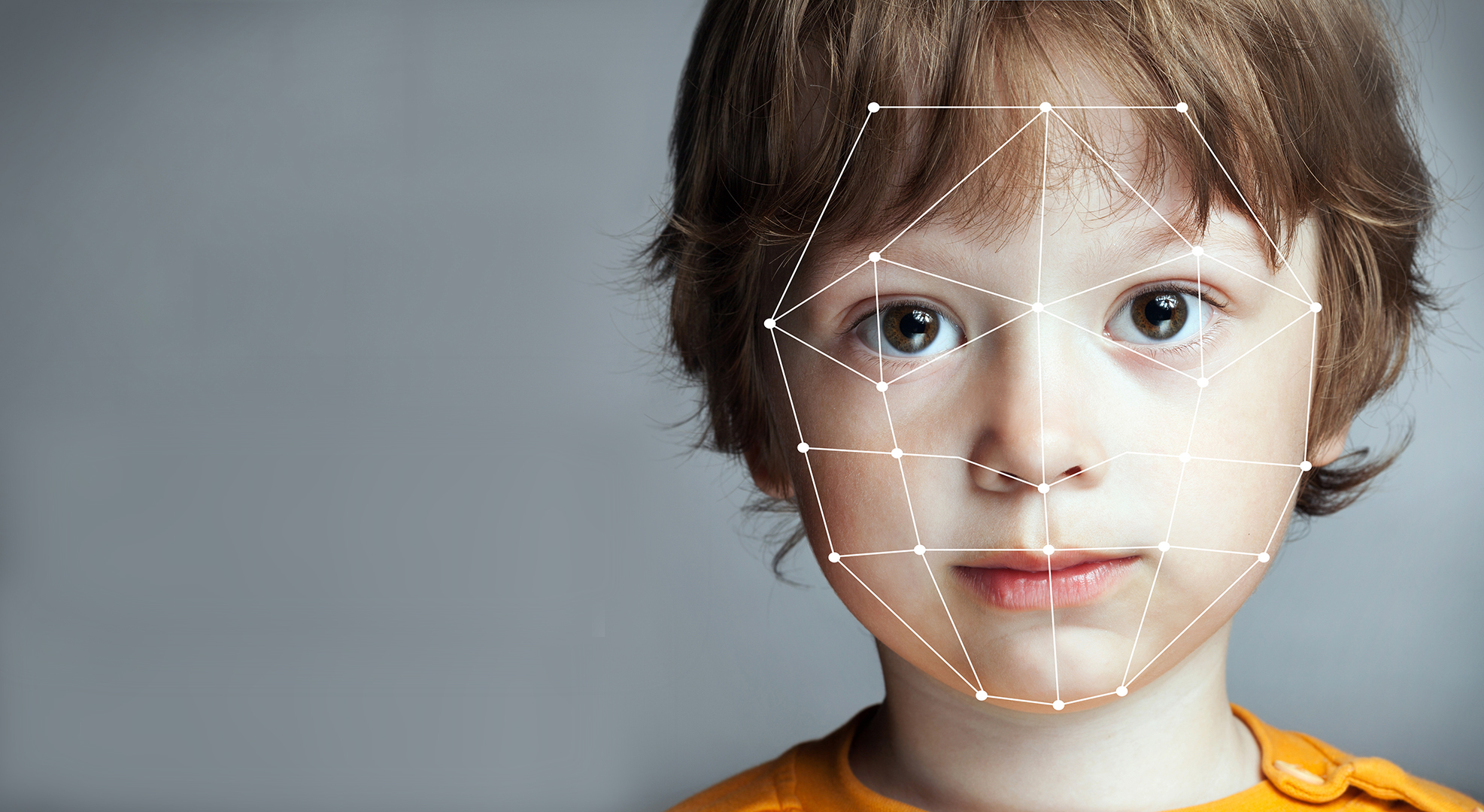 Rapid IoT image recognition system
Device：Collect images
Edge：Establish ML model, video inference, data mark, data storage, upload identified images to cloud automatically 
Cloud：For advanced data analysis and application integration
Extend your Intelligent application
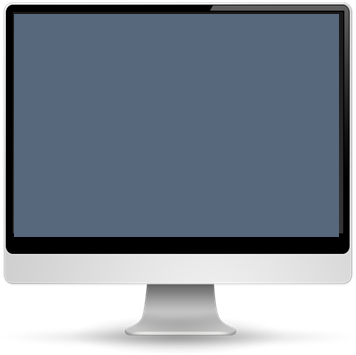 Demo
AWS Greengrass 
 Module
QuAI Model Training
Deploy 
      IoT devices
1
3
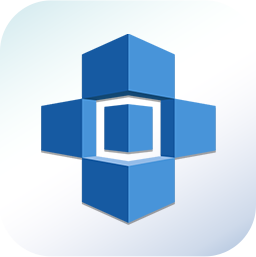 Start QuAI  (Caffee, CNTK, MXnet, TensorFlow)
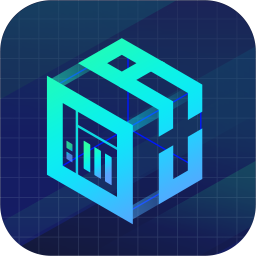 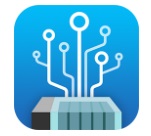 Collect training data
2
QuAI
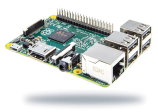 AWS Greengrass Core
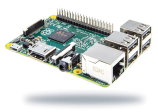 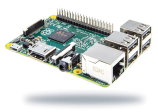 4
9
Subscribe QIoT topic
Train and validate model
QIoT
10
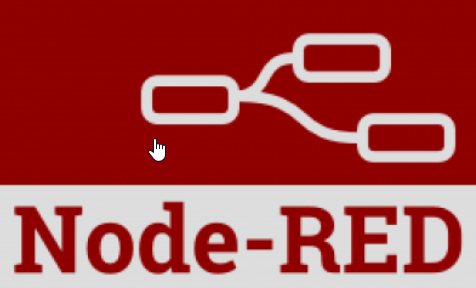 Create Lambda        
    function
5
Get publisheddata from QIoT
6
8
Inference
Deploy ML model
(via container)
7
Inferred results
Push data to AWS / Trigger AWS rule actions
11
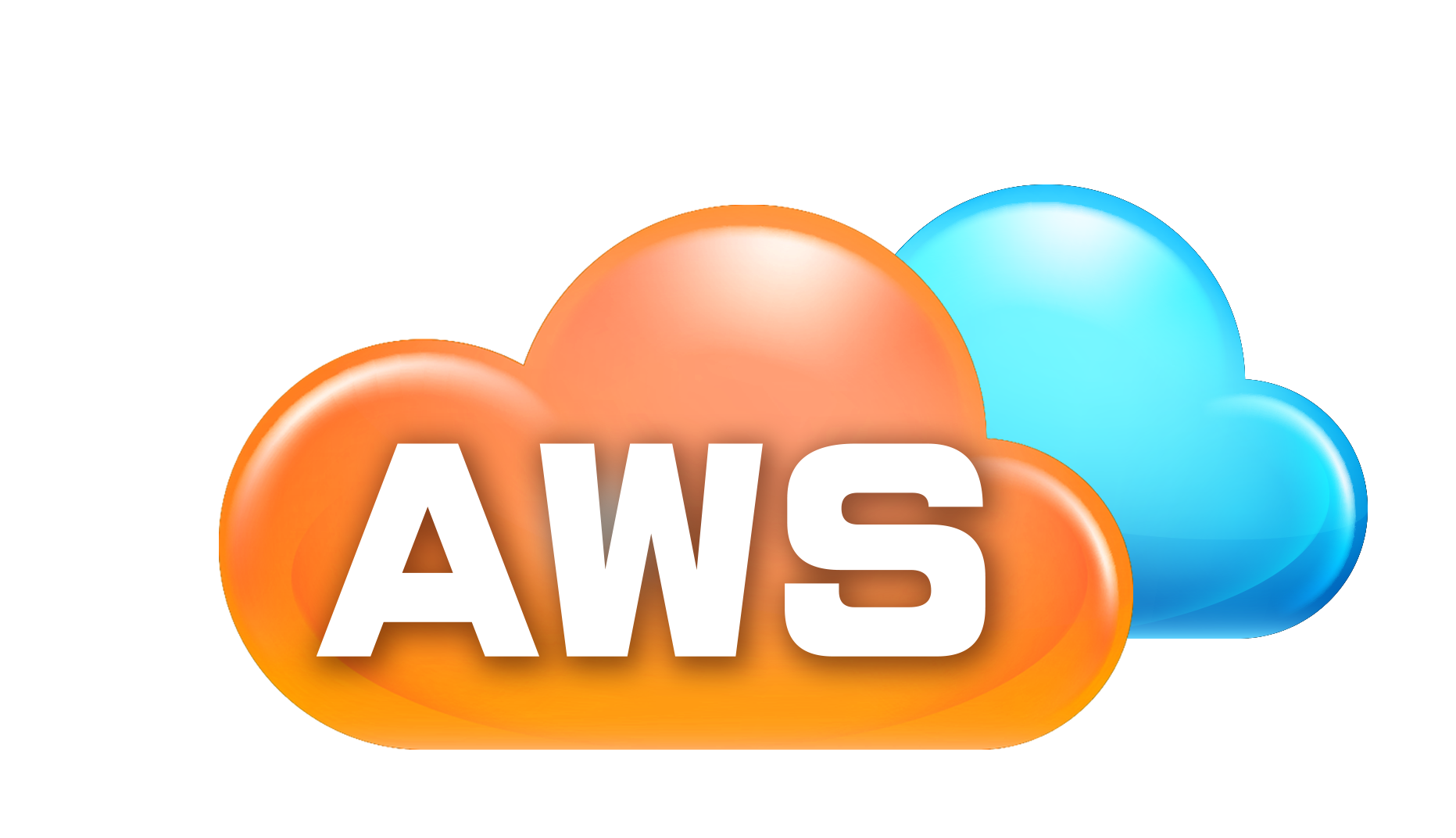 Trigger QIoT action
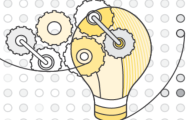 AWS machine learning
Deploy your own model API
4
2
1
3
5
Establish a  tensorflow: gpu container environment and set up external Port
Start sample program  from Container image recognition 
(Using Keras / Resnet50)
Install QuAI, and confirm the machine learning environment is ready
Go to QIoT and use NodeRed to Integrate the API
Using Resnet50 file and  using swagger page to test the results

More information……
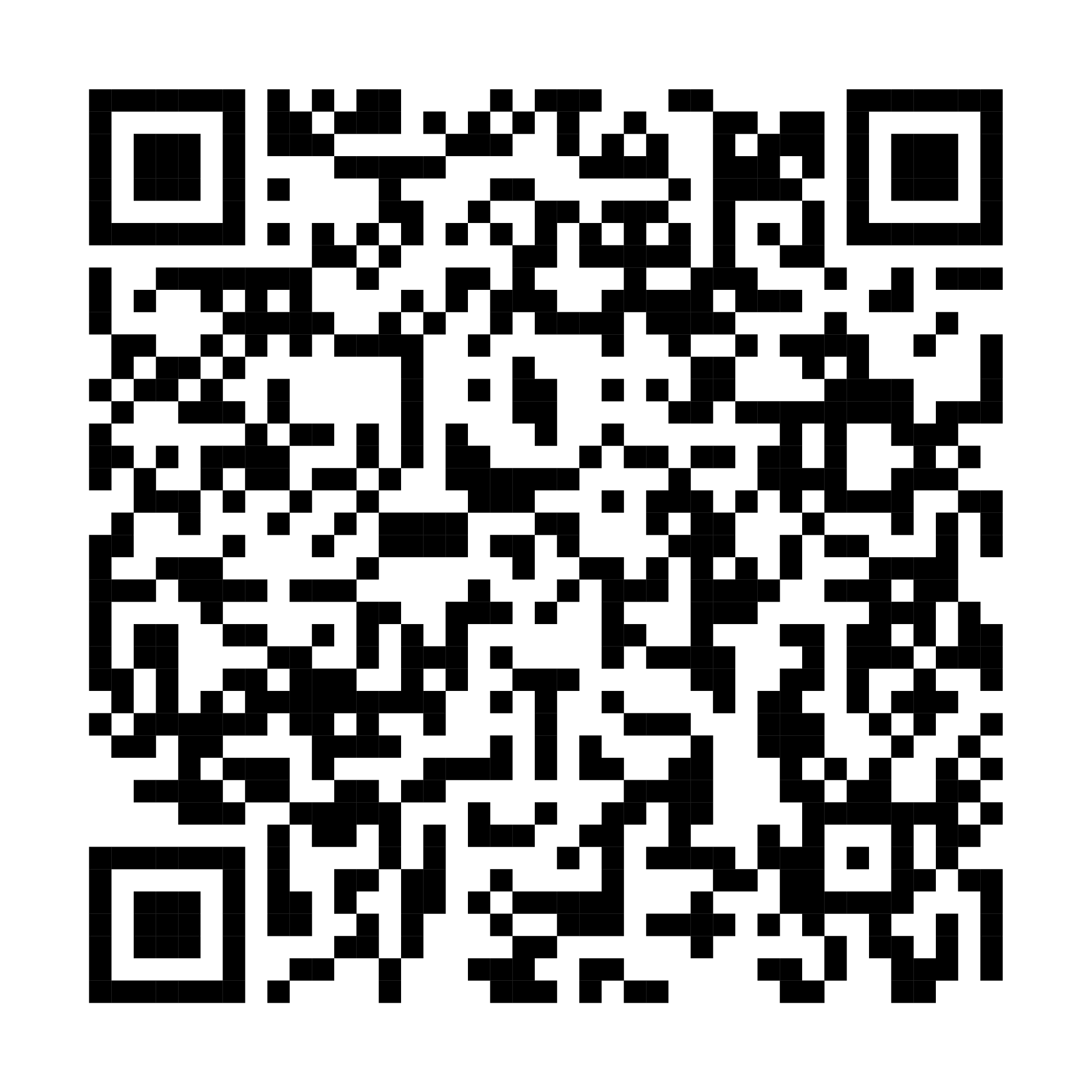 https://github.com/qnap-dev/qnap-qiot-sdks/tree/master/projects/AWSGreengrass-Integration-Scenarios
AWS Greengrass    QIoT    QuAI
Your best choice for 
NAS / IOT integration